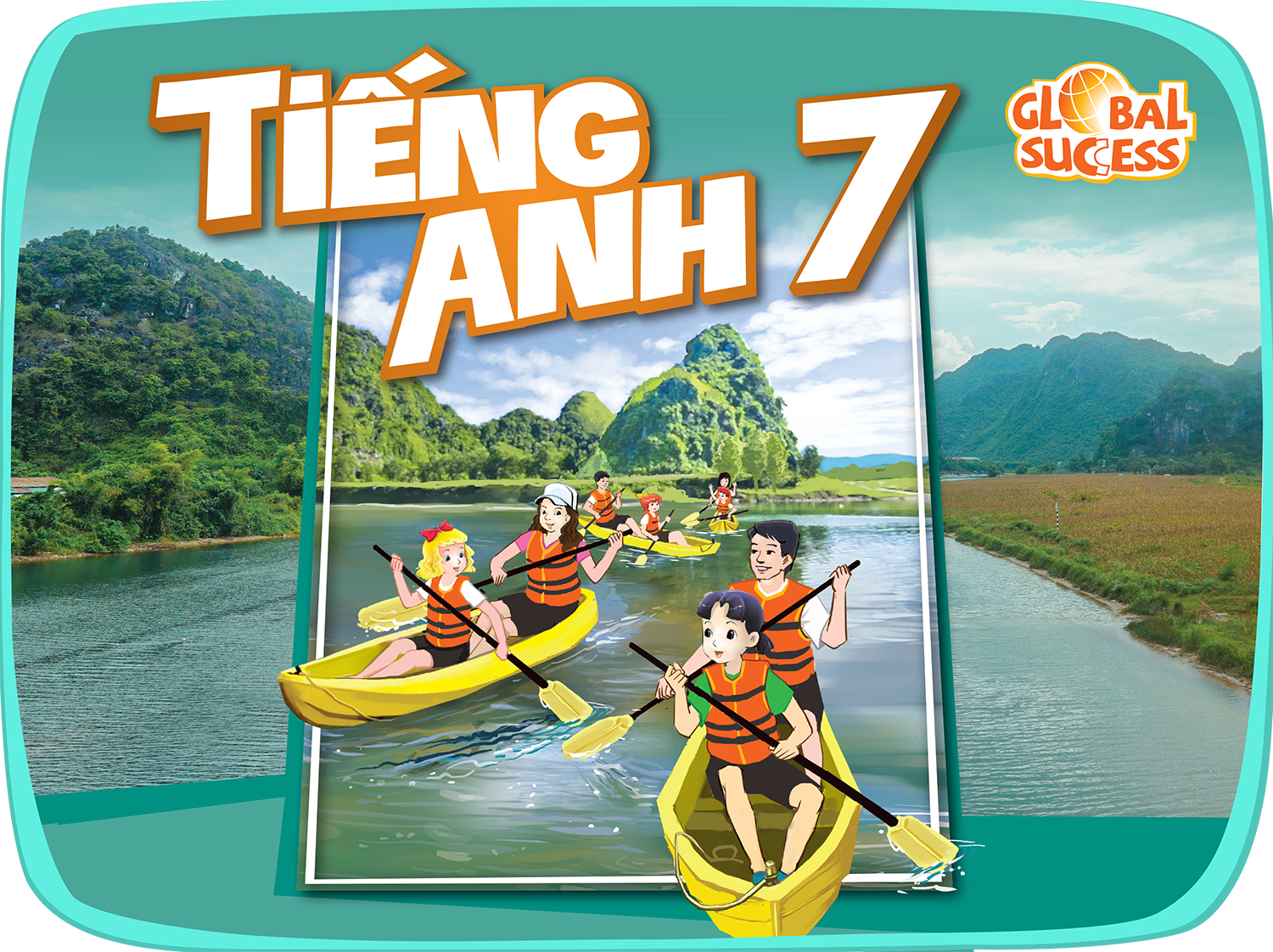 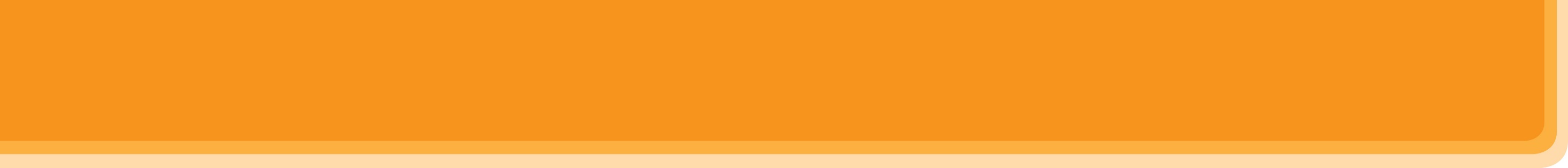 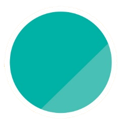 2
HEALTHY LIVING
Unit
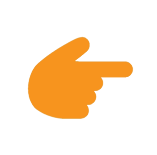 LESSON 5: SKILLS 1
Unit
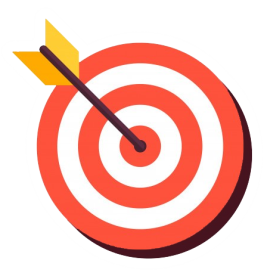 OBJECTIVES
By the end of the lesson, students will be able to:
+ Reading: 
- read for specific information about acne
+ Speaking:
- talk about how to deal with some health problems
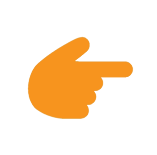 LESSON 5: SKILLS 1
WARM-UP
Game: Hangman
* Vocabulary
* Discussion
* Practice
Task 1: Read the passage and match the beginnings in A with the endings in B. 
Task 2: Read the passage again and choose the correct answer A, B, or C. 
Task 3: Retelling
READING
Task 4: Read the passage again. Pick the tips which you can easily follow. Share your ideas with your partner. 
Task 5: Read about the health problems below. Discuss and make notes of some tips you can give each person. Then share your ideas with the class.
SPEAKING
CONSOLIDATION
Wrap-up
Home work
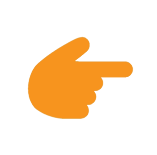 LESSON 5: SKILLS 1
WARM-UP
Game: Hangman
Aims of the stage:
to introduce the topic of reading
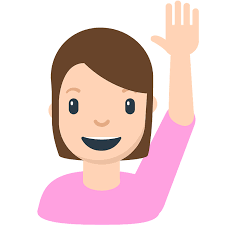 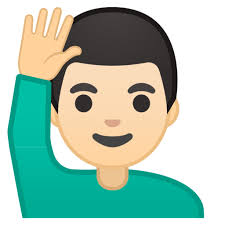 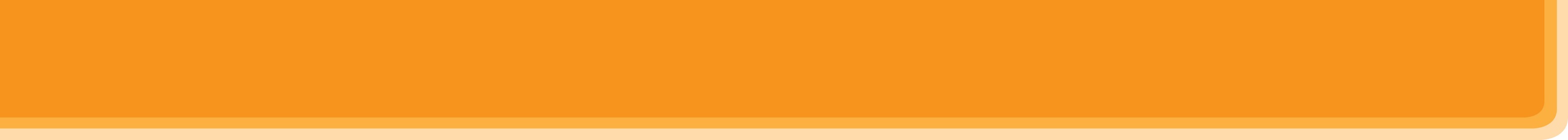 WARM-UP
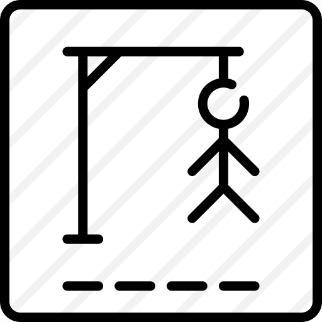 S K I N C O N D I T I O N
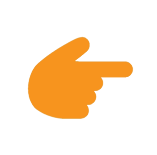 LESSON 5: SKILLS 1
WARM-UP
Game: Hangman
* Vocabulary
* Discussion
* Practice
Task 1: Read the passage and match the beginnings in A with the endings in B. 
Task 2: Read the passage again and choose the correct answer A, B, or C. 
Task 3: Retelling
READING
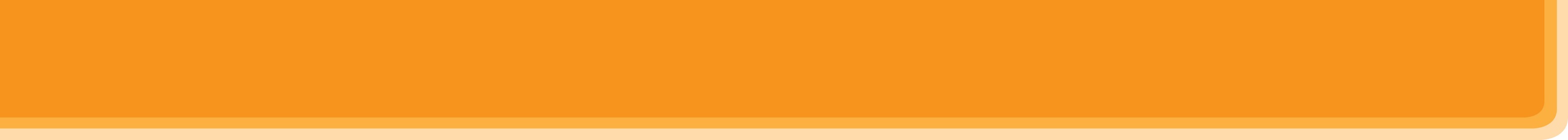 PRE-READING: VOCABULARY
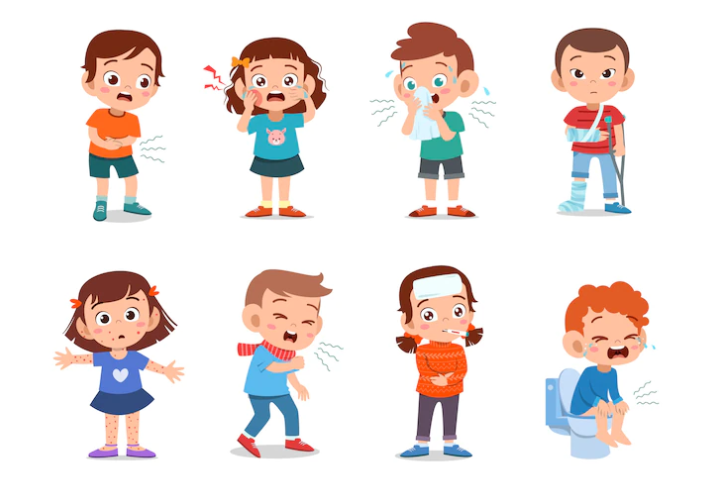 disease (n)
/dɪˈziːz/
bệnh tật
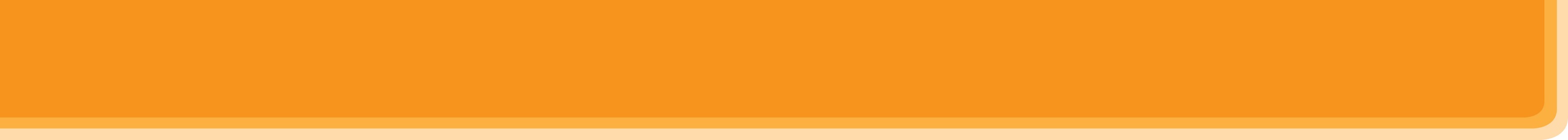 VOCABULARY
serious (adj)
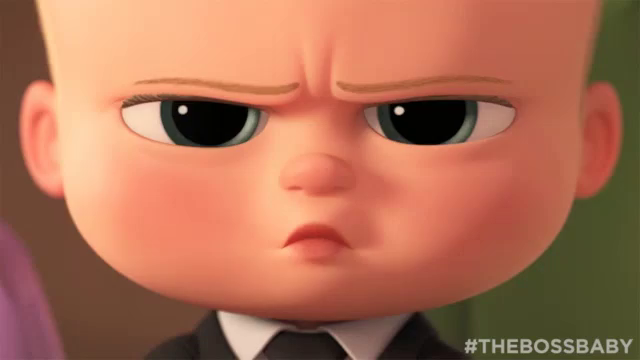 /ˈsɪəriəs/
nghiêm trọng
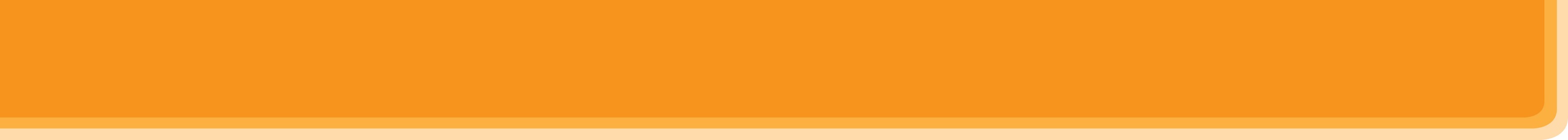 VOCABULARY
take care of (phr v)
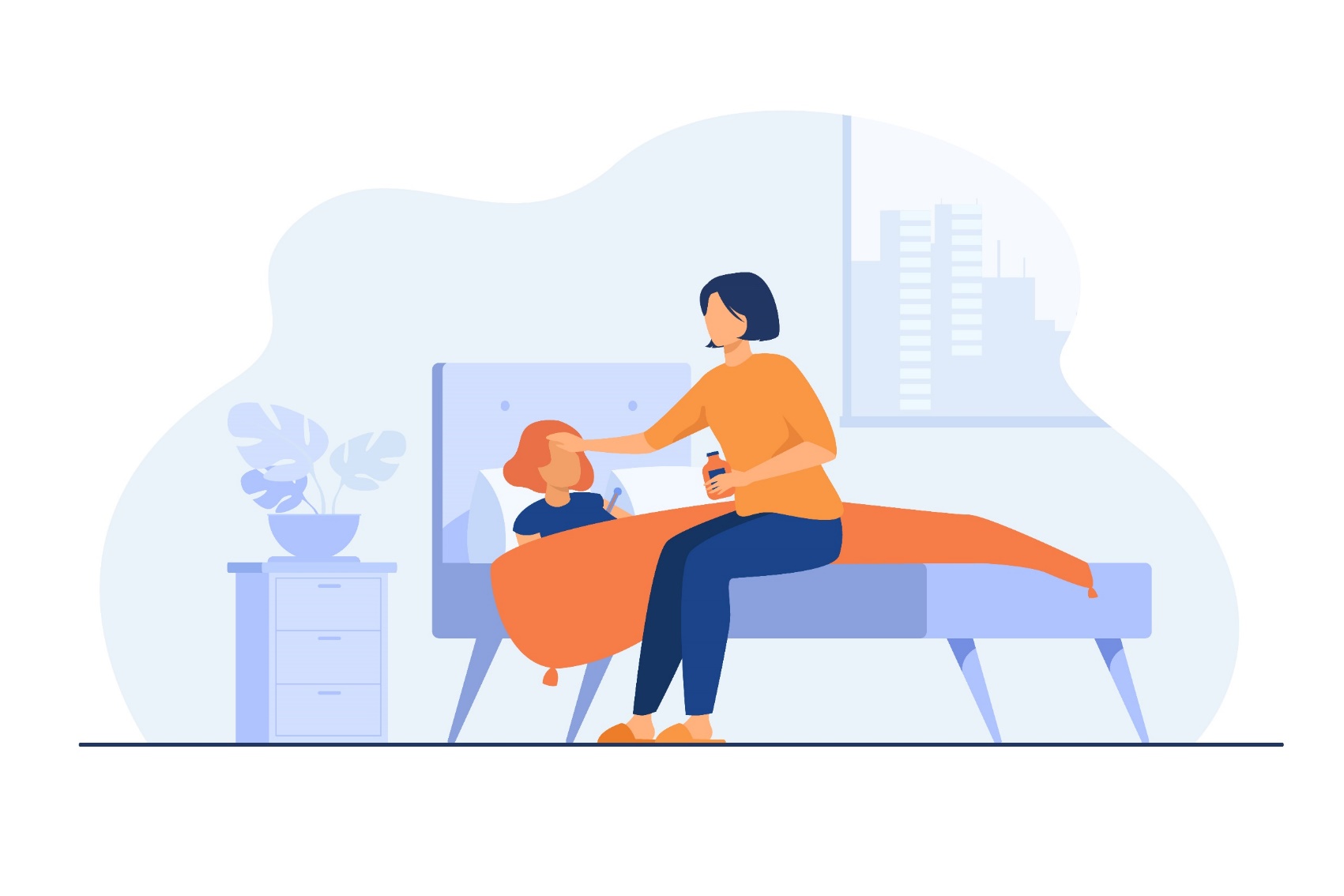 /teɪk keər əv/
chăm sóc
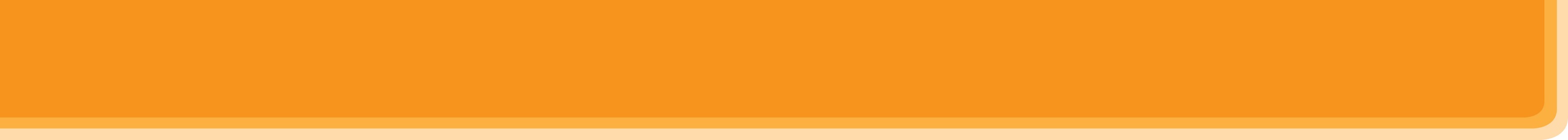 VOCABULARY
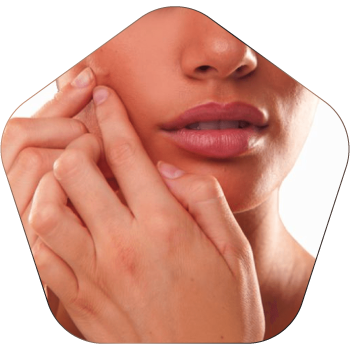 pop (v)
/pɒp/
nặn, bóp
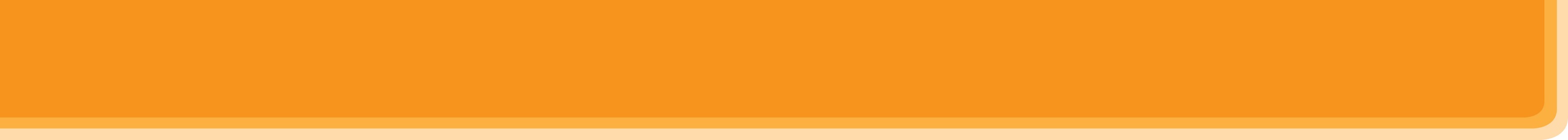 VOCABULARY
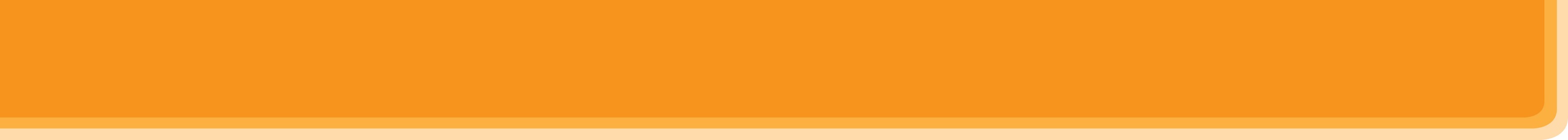 PRE-READING: DISCUSSION
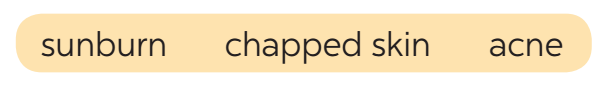 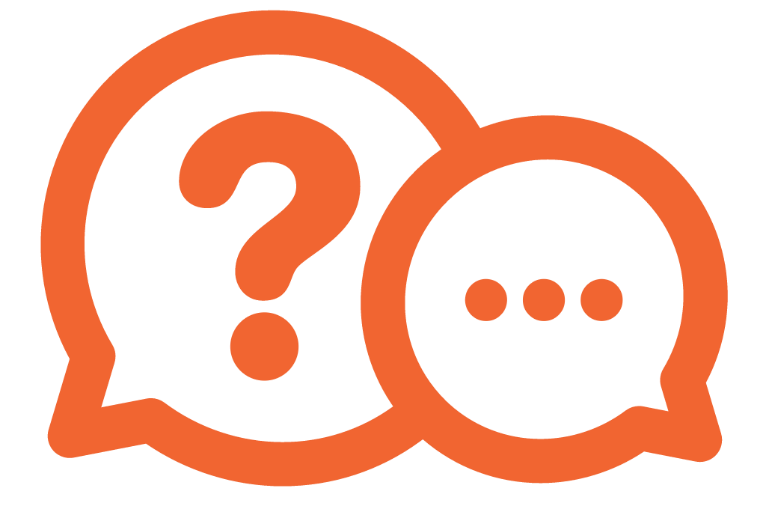 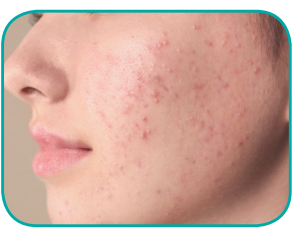 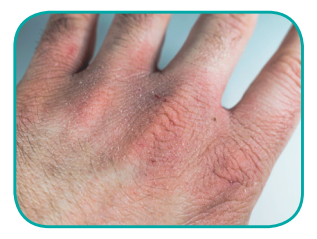 Which skin condition is the most common among teenagers?
acne
2.
1.
chapped skin
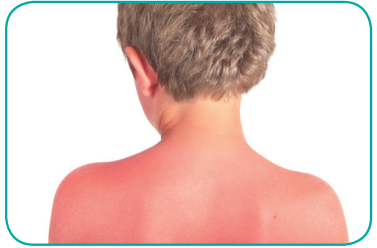 sunburn
3.
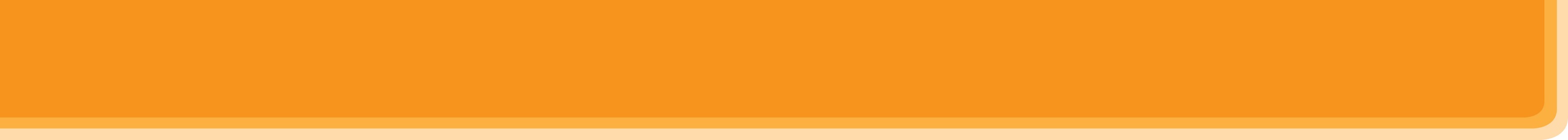 WHILE-READING
1
Read the passage and match the beginnings in A with the endings in B.
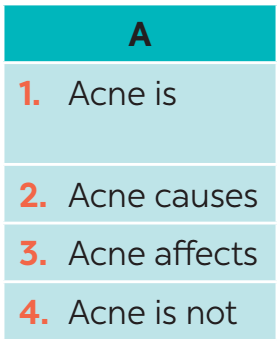 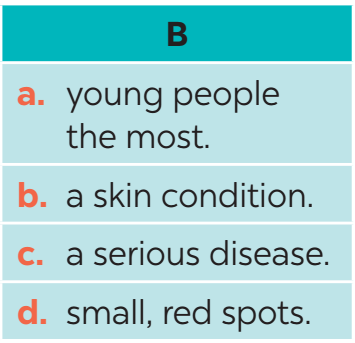 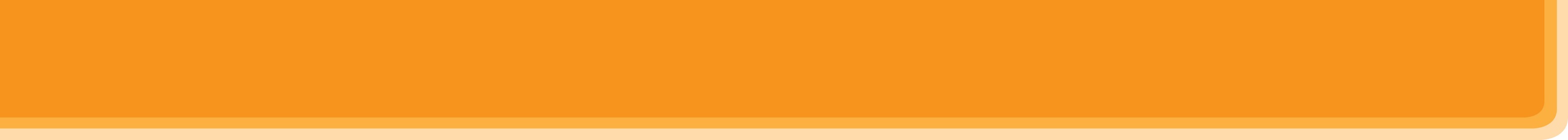 WHILE-READING
2
Read the passage again and choose the correct answer A, B, or C.
Evidence
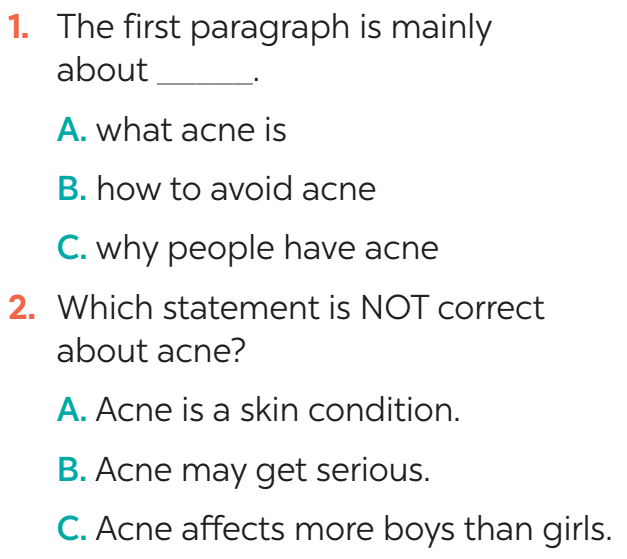 Acne is a skin condition. It causes small, red spots on the face and the back. It affects 70 -80% of young people between 12 and 30. More girls have acne than boys.
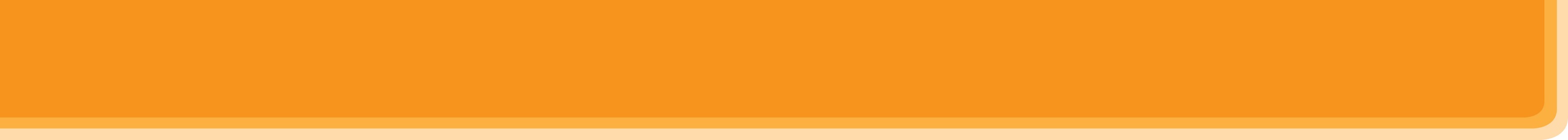 WHILE-READING
2
Read the passage again and choose the correct answer A, B, or C.
Evidence
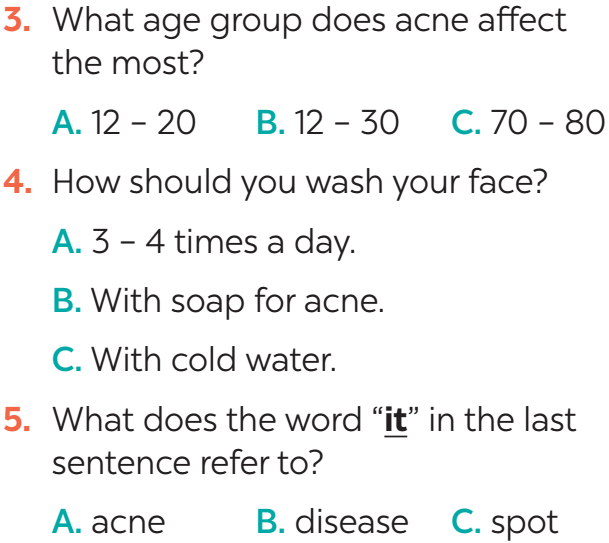 It affects 70-80% of young people between 12 and 30.
Wash your face with special soap for acne, but no more than twice a day.
Here are some tips for taking care of skin with acne… If it gets serious, see a doctor.
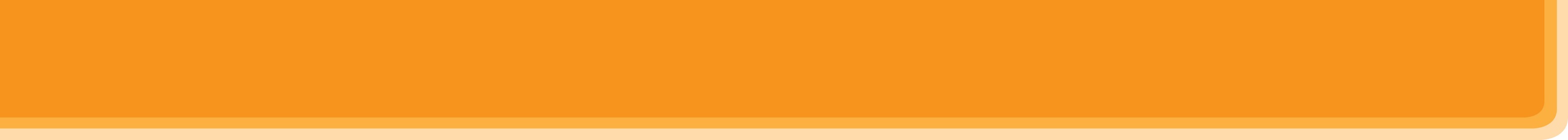 POST-READING
3
Retelling
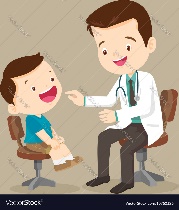 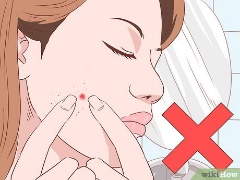 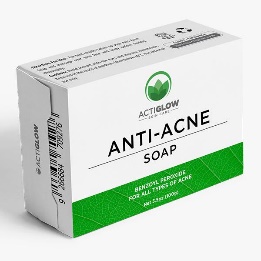 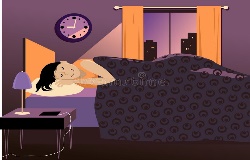 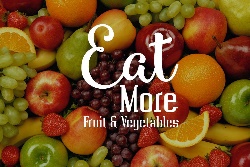 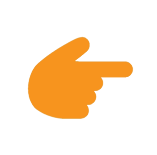 LESSON 5: SKILLS 1
WARM-UP
Game: Hangman
* Vocabulary
* Discussion
* Practice
Task 1: Read the passage and match the beginnings in A with the endings in B. 
Task 2: Read the passage again and choose the correct answer A, B, or C. 
Task 3: Retelling
READING
Task 4: Read the passage again. Pick the tips which you can easily follow. Share your ideas with your partner. 
Task 5: Read about the health problems below. Discuss and make notes of some tips you can give each person. Then share your ideas with the class.
SPEAKING
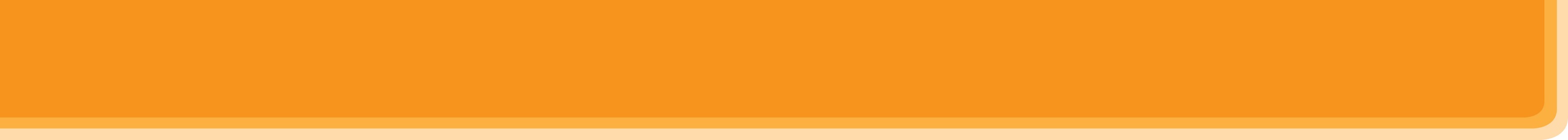 SPEAKING
4
Read the passage again. Pick the tips which you can easily follow. Share your ideas with your partner.
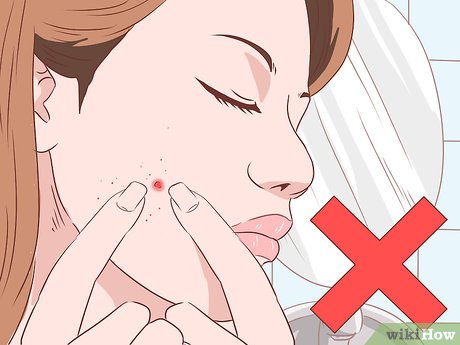 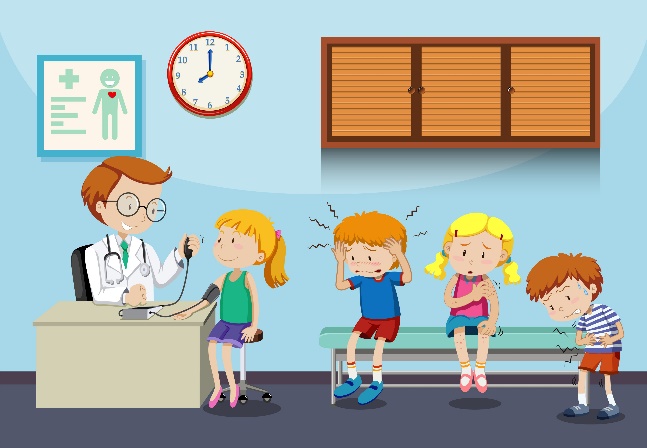 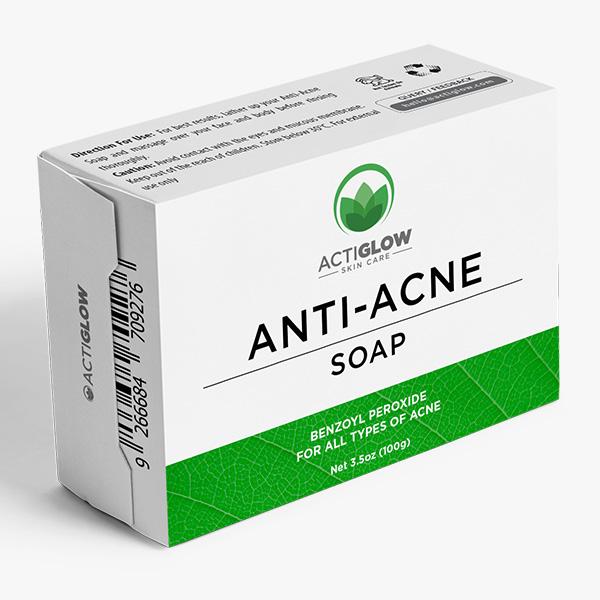 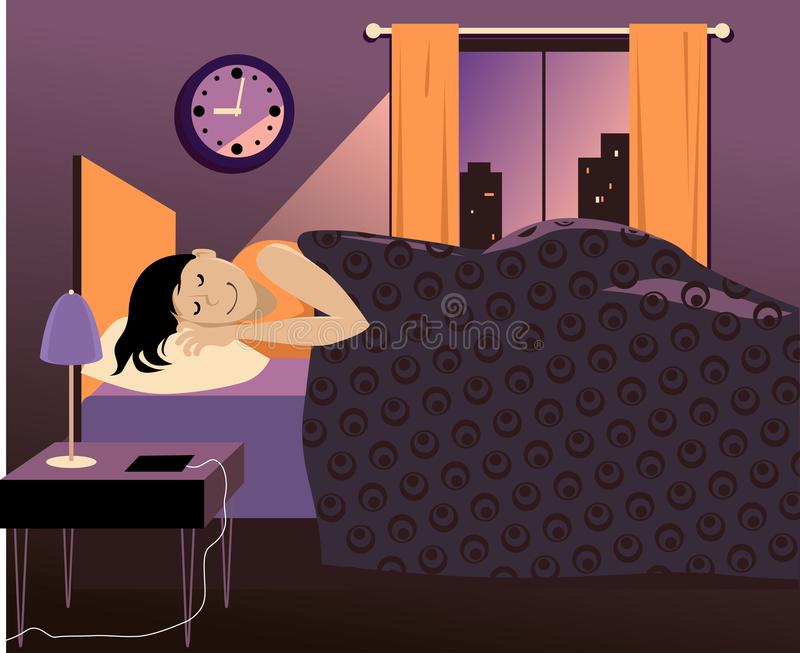 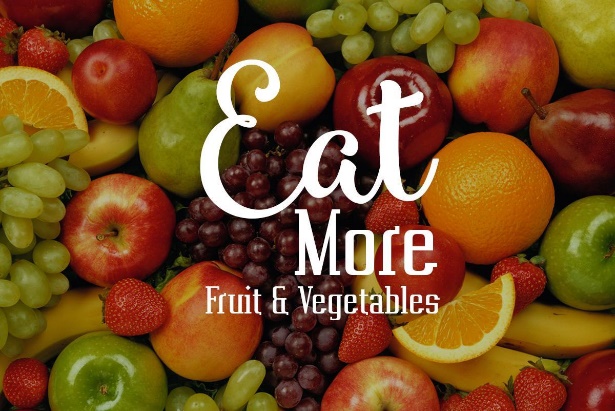 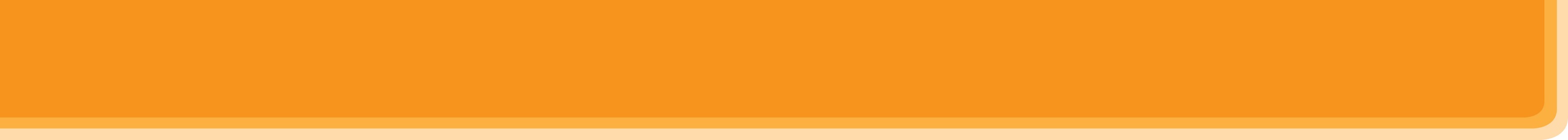 SPEAKING
5
Read about the health problems below. Discuss and make notes of some tips you can give each person. Then share your ideas with the class
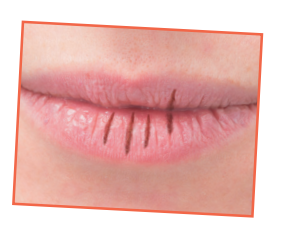 1. I have chapped lips.
Use some lip balm.
Use coconut oil or body lotion.
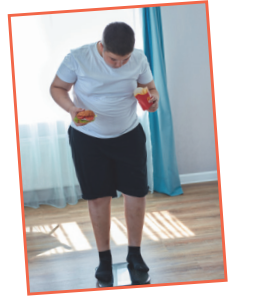 2. I’m putting on weight.
Eat less fast food, meat, and ice cream.
Eat more fruit and vegetable.
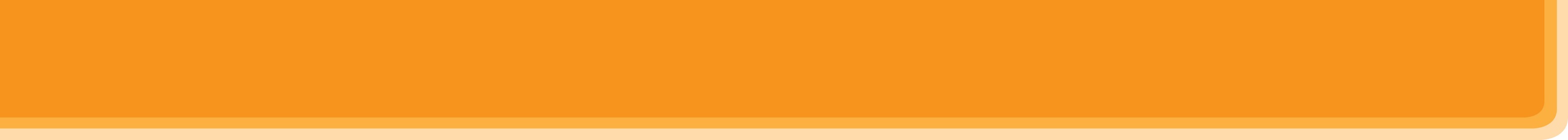 SPEAKING
5
Read about the health problems below. Discuss and make notes of some tips you can give each person. Then share your ideas with the class
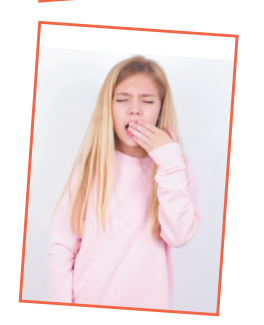 3. I often feel sleepy during the day.
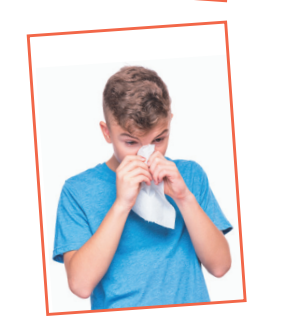 Get enough sleep, 7 - 8 hours a day.
Don't go to bed too late.
4. I have the flu.
Keep warm and stay in bed.
Drink plenty of water and eat light food.
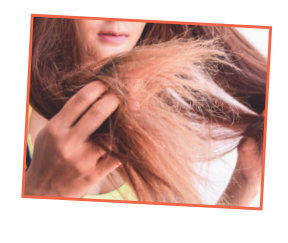 5. My hair is dry.
Avoid washing your hair every day.
Take vitamins.
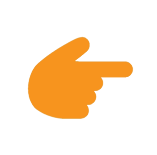 LESSON 5: SKILLS 1
WARM-UP
Game: Hangman
* Vocabulary
* Discussion
* Practice
Task 1: Read the passage and match the beginnings in A with the endings in B. 
Task 2: Read the passage again and choose the correct answer A, B, or C. 
Task 3: Retelling
READING
Task 4: Read the passage again. Pick the tips which you can easily follow. Share your ideas with your partner. 
Task 5: Read about the health problems below. Discuss and make notes of some tips you can give each person. Then share your ideas with the class.
SPEAKING
CONSOLIDATION
Wrap-up
Home work
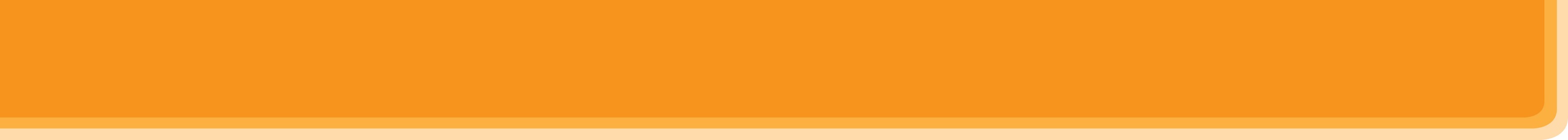 CONSOLIDATION
1
WRAP-UP
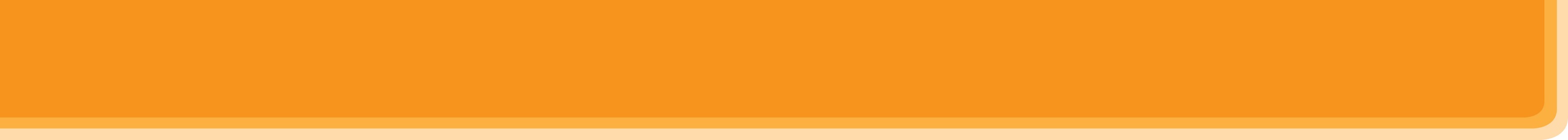 CONSOLIDATION
2
HOMEWORK
Prepare for the next lesson: Skills 2
Do exercises in the workbook.
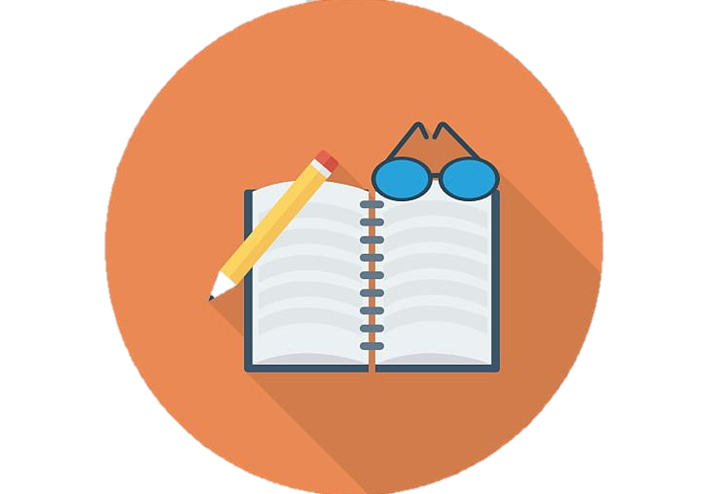 Website: hoclieu.vn
Fanpage: facebook.com/www.tienganhglobalsuccess.vn/